Nutrition
Taking in food that your body needs to remain healthy and fight disease.
The 6 Nutrients
Diet- Everything you eat & drink.
Nutrients- The substances in food that your body requires.
Satiety- The state of being full.
Hunger- Physiological sensations created when your body needs food.
Carbohydrates
Proteins
Fats
Minerals
Vitamins
Water
Metabolism
Collection of chemical reactions that take place in the body’s cells.
Converts food to fuel, so the body has energy when needed.
Allows the body to move, think & grow.
As you age, progressively slows down.
Carbohydrates
4 calories per gram
Primary source of energy in the body
Whole wheat breads, rice, pasta.
Proteins
4 calories per gram
Essential for growth & cell repair
Meat, fish, eggs, nuts
Fats
9 calories per gram
Additional source of energy
Protects temperature in body
Insulates vital organs
Butter, cheese, processed foods
Minerals                                Vitamins
Helps body function
Regulates immune system
Fruits & vegetables
Helps the body function & work properly
Calcium, iron, folate
Water
Known as the forgotten nutrient….
Is essential to all body systems. It is responsible for carrying nutrients throughout the body.
Removes waste and toxins from the body.
How much should I be eating?
Gender
Activity Level
Age
*Men require more calories than women,
* Nutritious diet is important for growth & development.
Eating Fruit & Vegetable colors for Health
Purple is life longevity
White support the immune system strength
Green is good for detoxification
Yellow support beauty
Orange are cancer prevention
Red is heart health
Physical Hunger vs Emotional Hunger
Physical
Builds gradually
Goes away when full
Leads to satisfaction
Actually hungry and needing food to satisfy.
Emotional
Develops suddenly
Occurs randomly
Persists despite eating
May lead to guilt or shame
Example: Not hungry, but seeing pizza and now wanting and eating pizza.
Fats provide the body energy & pack 9 calories in each gram. Three types: (unsaturated, saturated, trans)
Saturated
Solid at room temperature
Raise Cholesterol
Found mostly in animal based foods 
Butter, cheese, milk
Not healthy but ok in limited amounts
Unsaturated
Liquid at room temperature
Help improve Cholesterol
Found in plant oils,nuts & seeds
Two types….
Mono (olive & canola oils)
Poly (salmon, trout, soybeans)
Healthy
Nutrition “Do Now”
Daily sodium intake should not exceed….
40%-50% of our daily intake should be….
How many calories per gram of fat? Protein?
Calories are providing our bodies with what?
Name a healthy fat and give an example of a good source for it.
Cholesterol
HDL……. High-Density Lipoproteins
LDL……. Low-Density Lipoproteins
We each have about 5 ounces of cholesterol in our bodies
71 million adults (33.5%) have high cholesterol
Adults, every 5 years you should have your levels checked
Build up along your artery walls is known as plaque
Nutrition Part II   “Do Now”
Which is the bad cholesterol?
Your total cholesterol should be under what?
How many calories per gram of fat?
Define metabolism.
How many nutrients are there?
What is the name of the equation to determine your caloric need?
Where in the body is cholesterol made?
One pound adds up to how many calories?
What is added to food to help prevent spoilage?
If Dr. Pepper has 80 grams of sugar, how many teaspoons?
Calorie- Specific amount of heat energy needed to raise 1 gram of water, 1 degree celsius.
Everyone needs calories daily to function.
Controlling calorie intake will lead to weight management or weight loss.
Physical activity plays a role in weight loss & the burning of excess calories.
Differences in calories from our food choices….
Wholesome
*Long term energy
*More filling, dense
*Chicken, Pasta, Eggs
Empty
*Short term energy
*Quick satisfaction, not prolonged fulfillment
*Cookies, candy, soda
Complex (starches)
Potatoes, pasta, cereals, grains

Fiber- The non-digestive part of a plant.
 25-30 grams a day
Helps move waste, cholesterol, constipation, some cancers, & diabetes.
Carbohydrates
4 calories per gram
45%-65% of your daily calories

3 types…..
Simple (Sugar- glucose)
Sucrose- table sugars
Fructose- from fruits
Lactose- from milk
Soluble fiber
Dissolves in water
Helps lower glucose levels as well as help lower blood cholesterol. 
oatmeal, nuts, beans, lentils, apples and blueberries.
Insoluble fiber
  Does not dissolve in water                                                 Moves food through your digestive system 
wheat, whole wheat bread, whole grain couscous, brown rice, legumes, carrots, cucumbers and tomatoes.
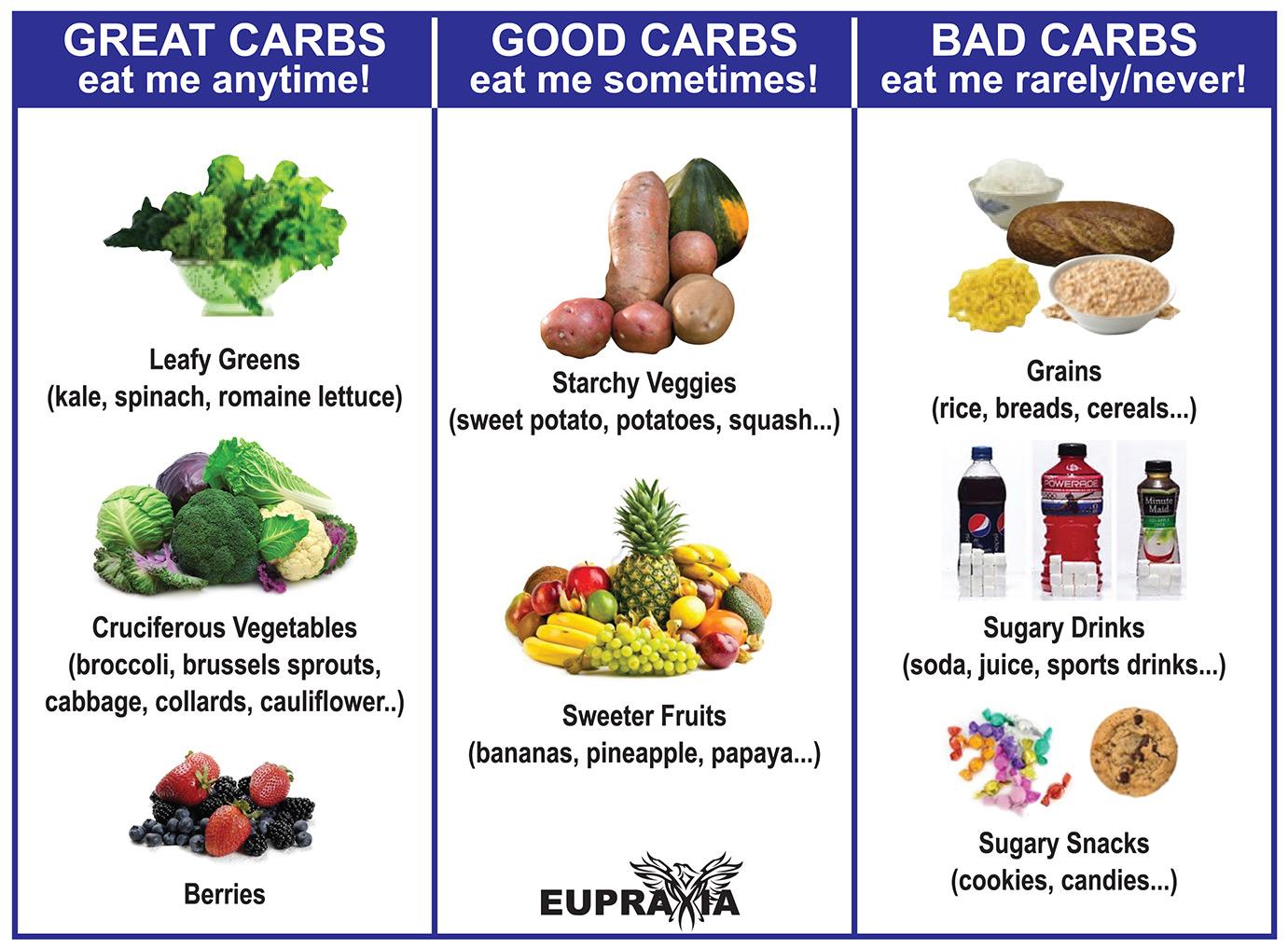 American Heart Association Sugar recommendations:
Males…
9 teaspoons daily (150 calories)
Females…
6 teaspoons daily (100 calories)

Most Americans are consuming
22 teaspoons daily!!!!
4 grams equals 1 teaspoon
Teenage boys are consuming 34 teaspoons on average each day!!!!
 
 

These numbers reflect the added sugars in food, not the sugars naturally acquired through fruits & dairy!